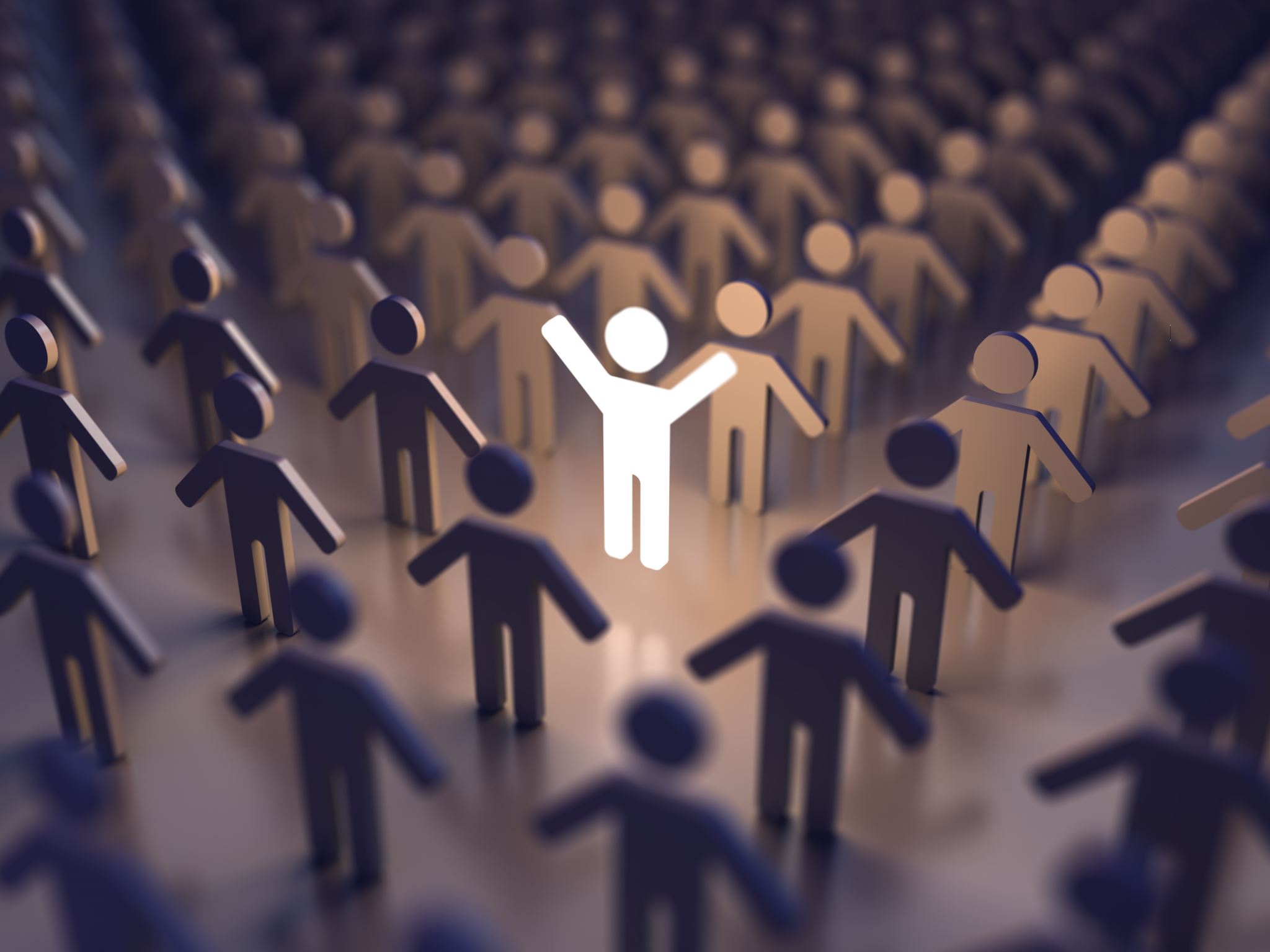 1G Introduction to standard deviation
Mean & Standard Deviation
1G
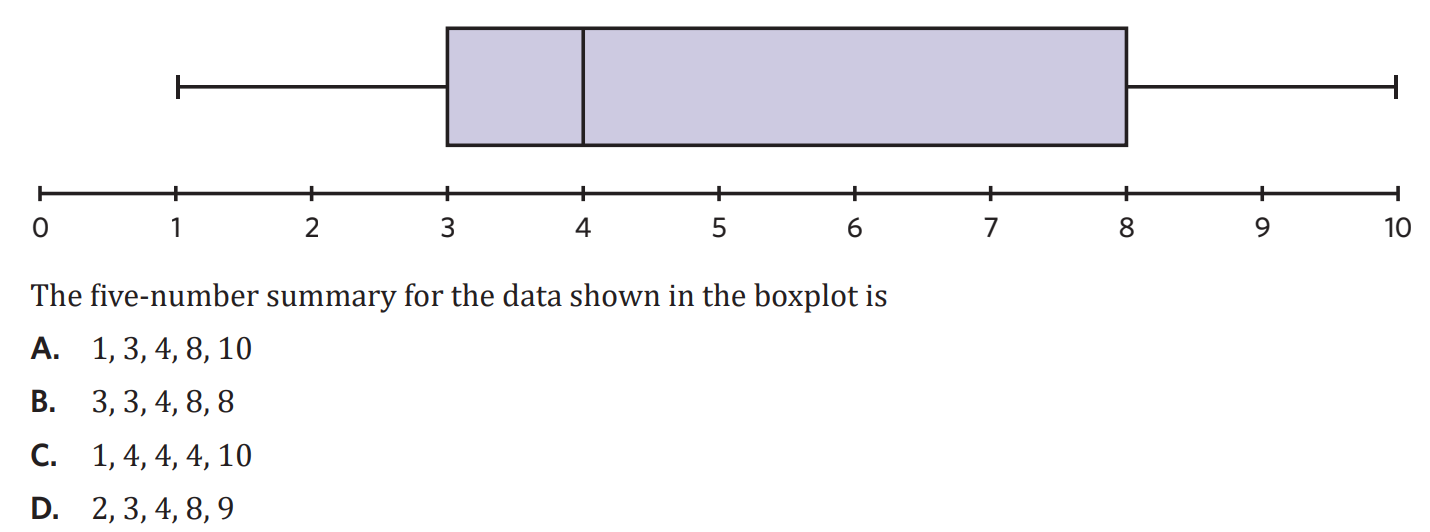 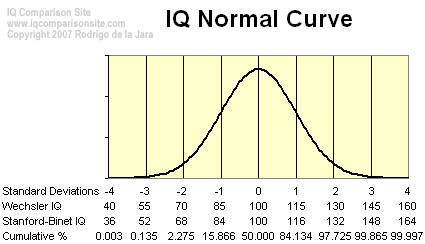 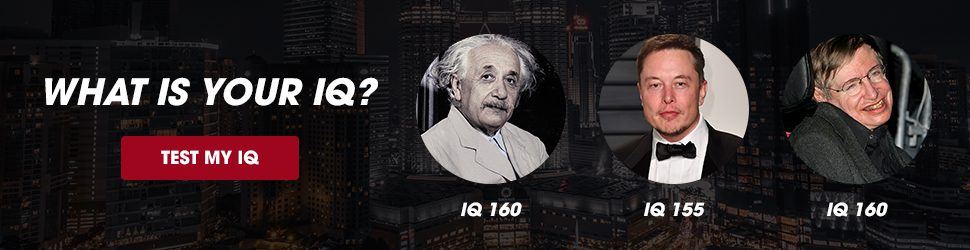 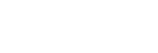 [Speaker Notes: Einstein, Elon Musk CEO of SpaceX, Stephen W. Hawking]
US Male Heights
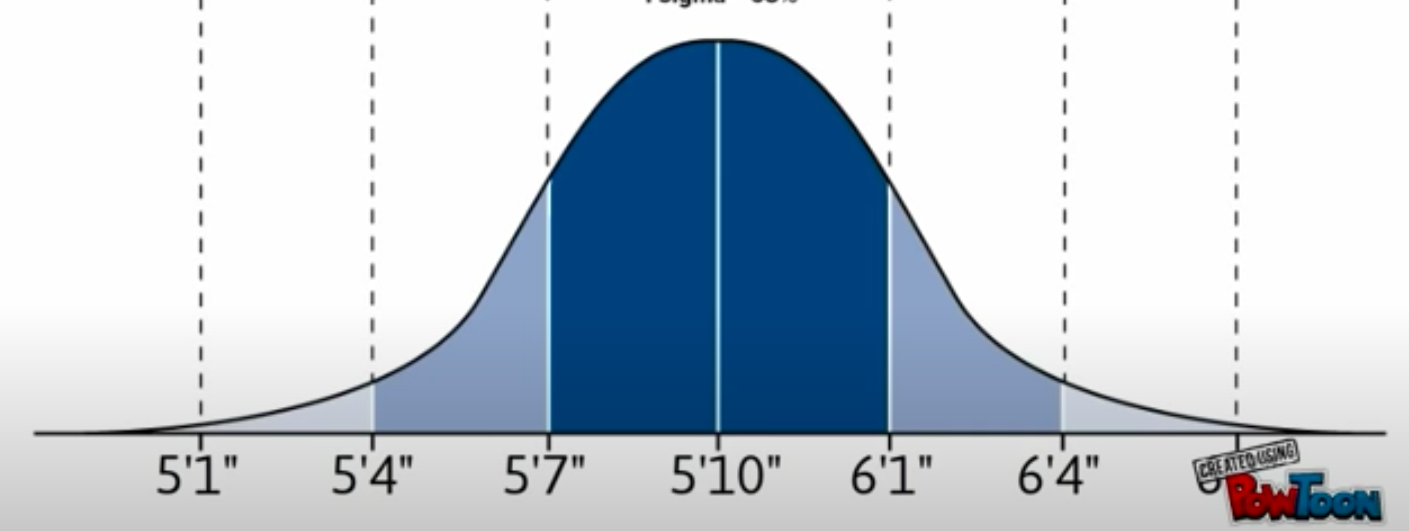 1.55m     1.63m     1.70m      1.78m     1.85m      1.93m     2.01m
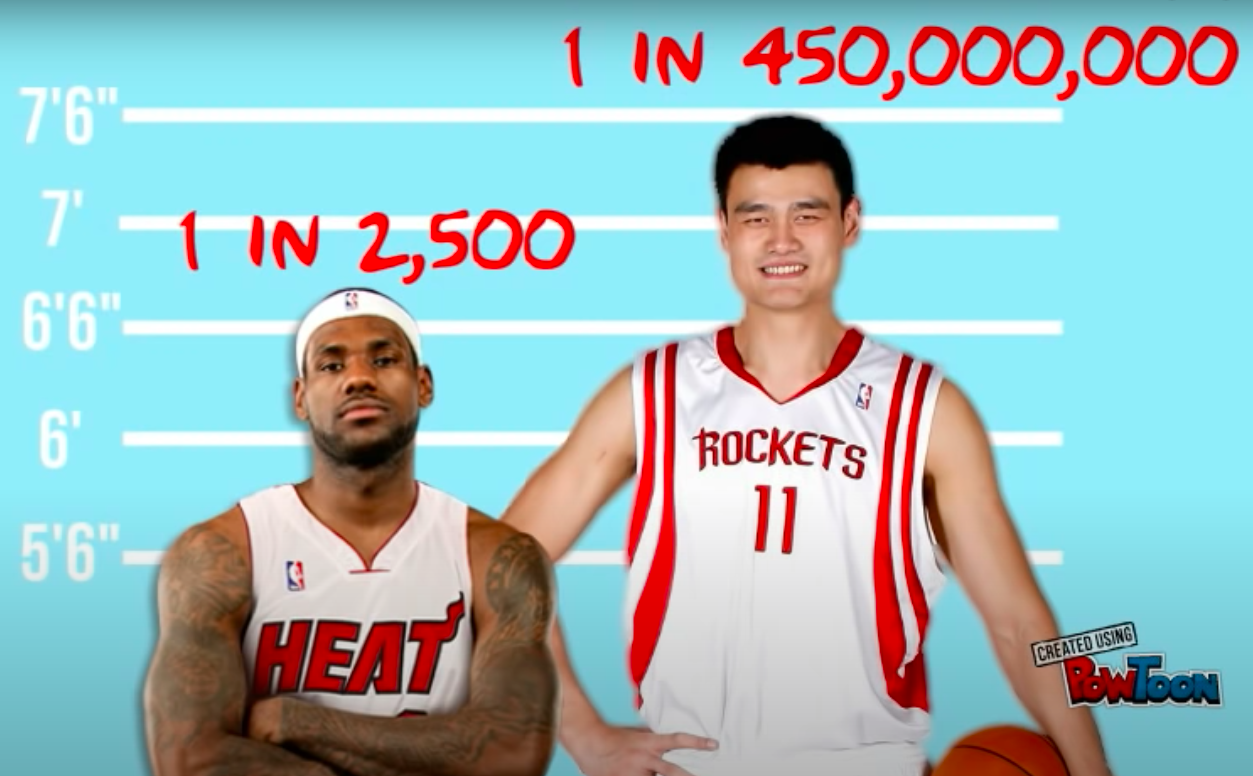 US Male Heights
2.03m                                                  2.29m
Data Distribution
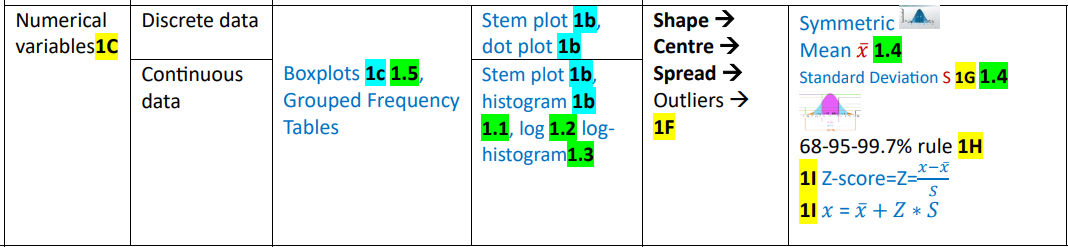 Mean
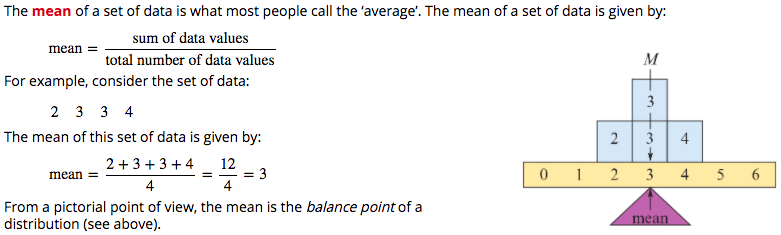 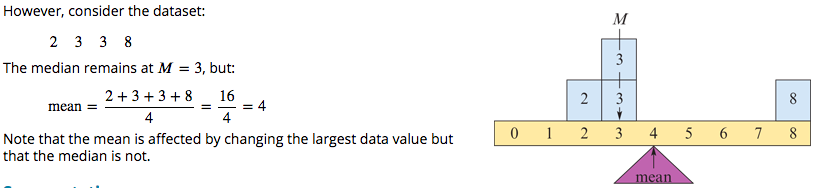 Mean Notation
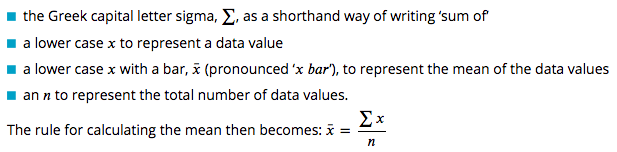 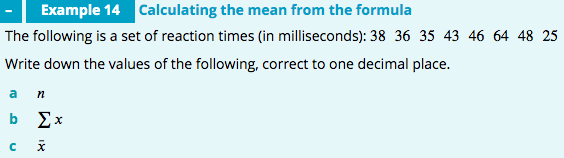 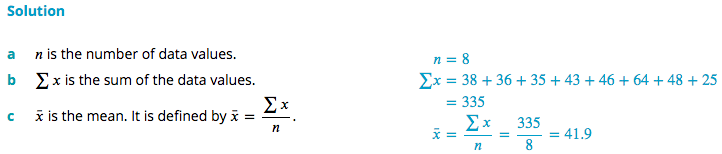 Using mean or median
the population distribution of different cities
mortality rates for 60 US cities
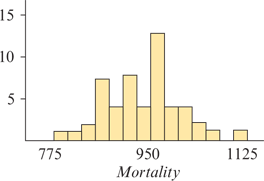 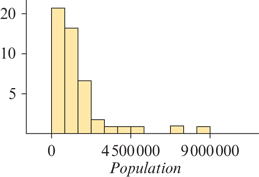 mean =1.4 million
median = 0.9 million
mean = 940 / 100 000 
median =944 / 100 000 people
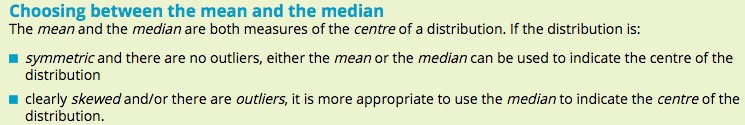 How to estimate mean and median from a histogram?
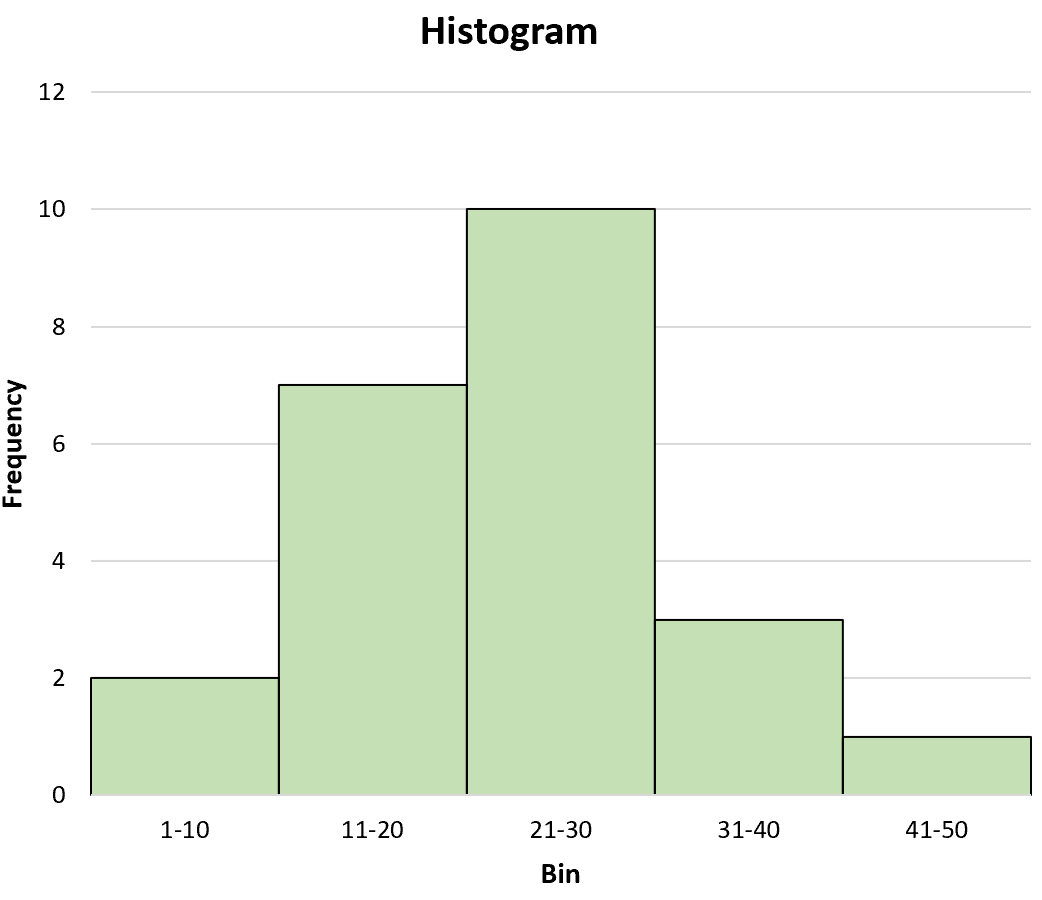 10
7
3
2
1
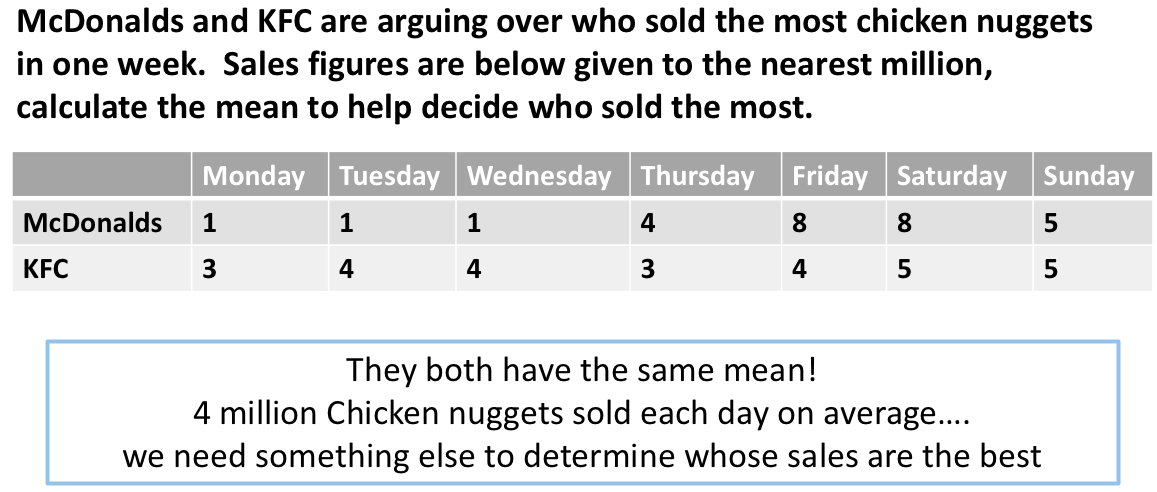 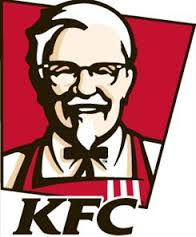 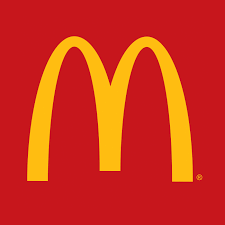 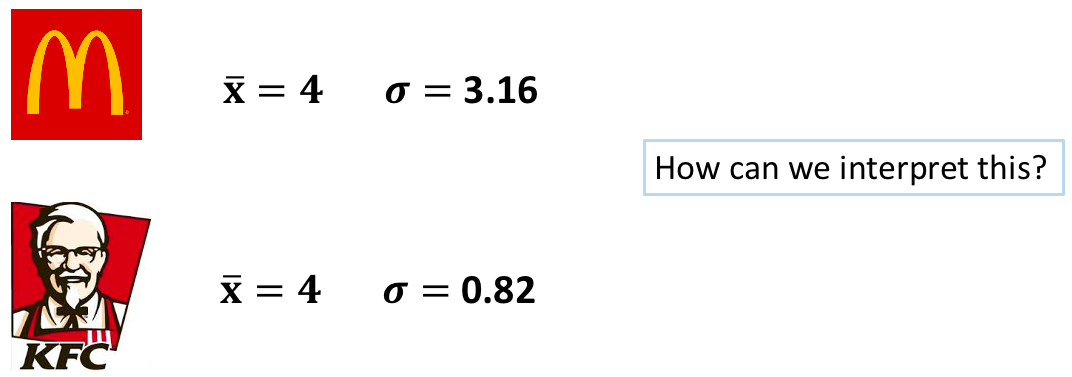 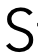 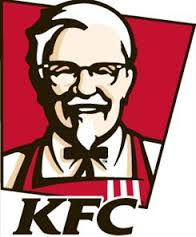 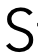 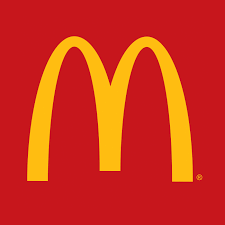 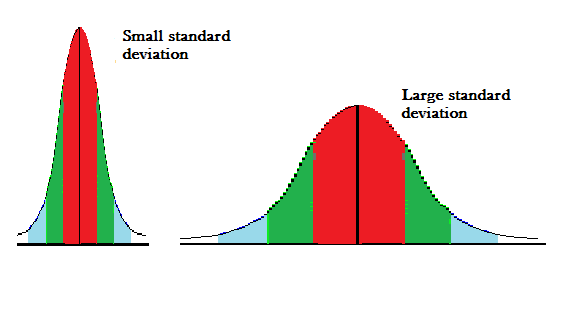 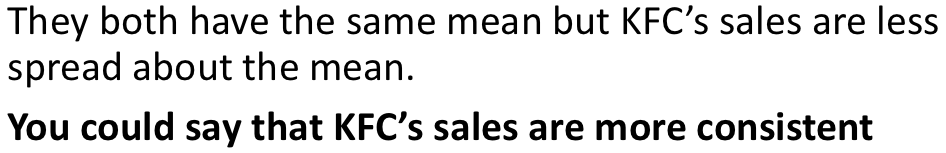 More Variable
More Consistent
The Standard Deviation
https://www.youtube.com/watch?v=MRqtXL2WX2M
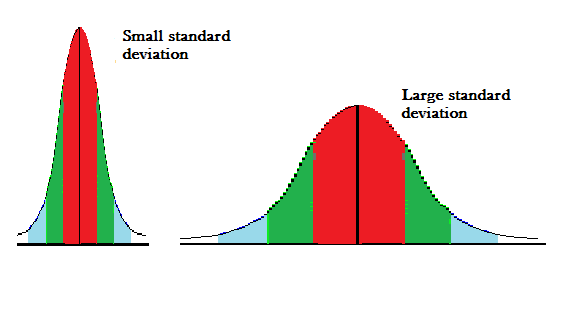 The Standard Deviation
CAS Notes 1.4
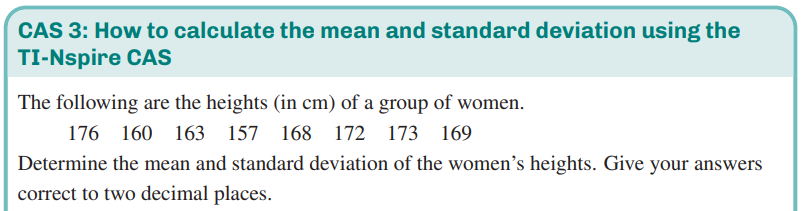 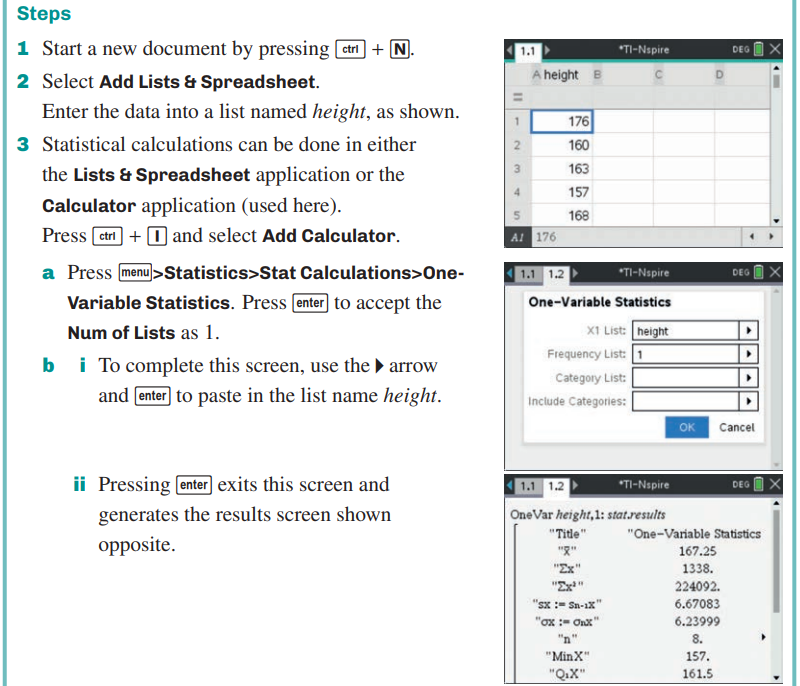 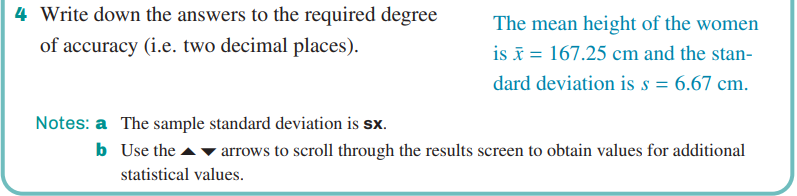 The standard deviation
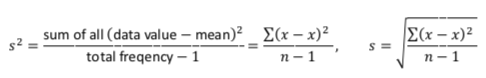 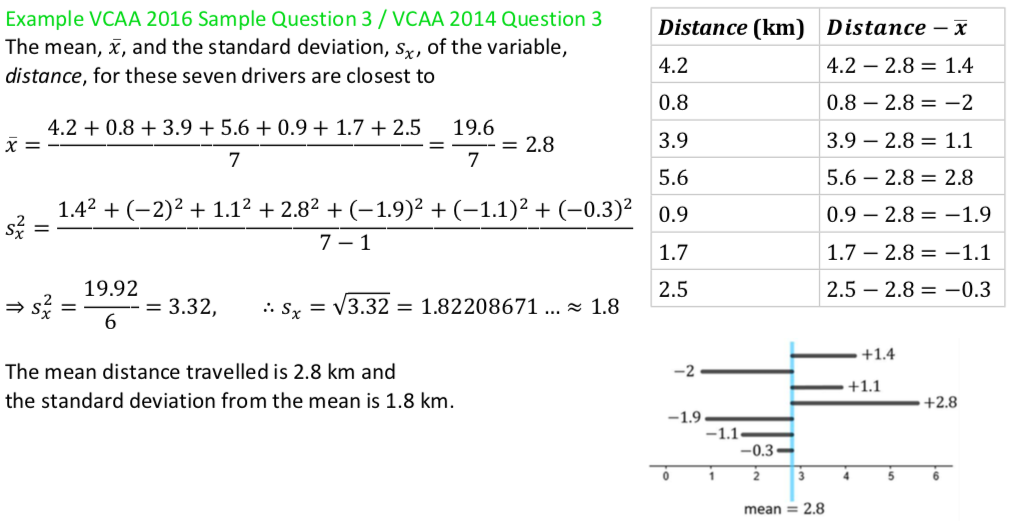 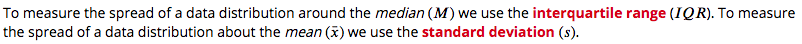 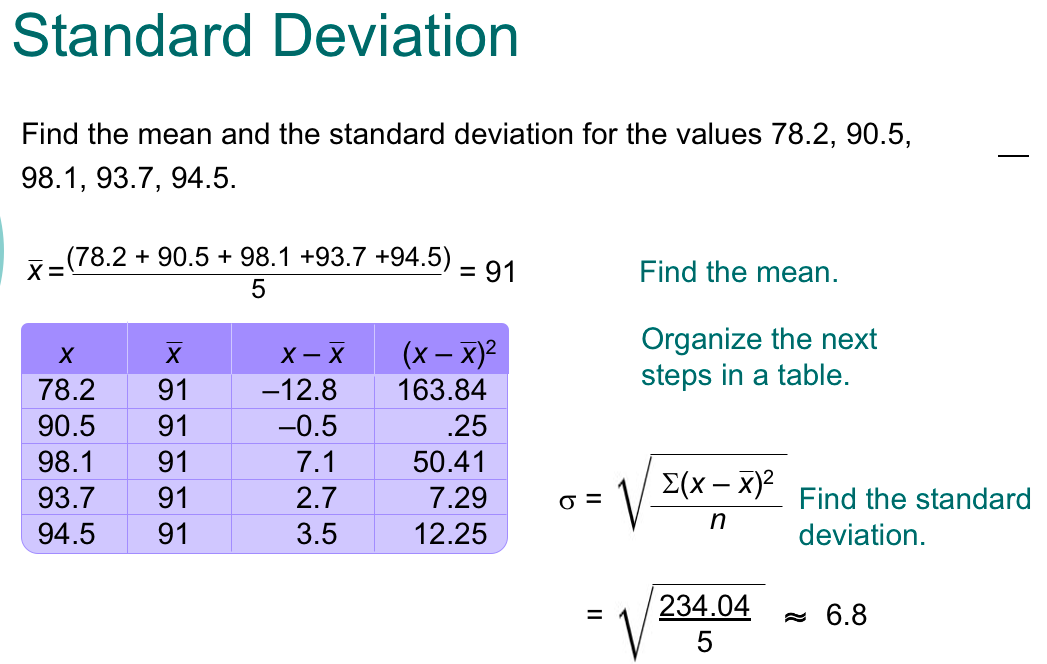 -1
-1
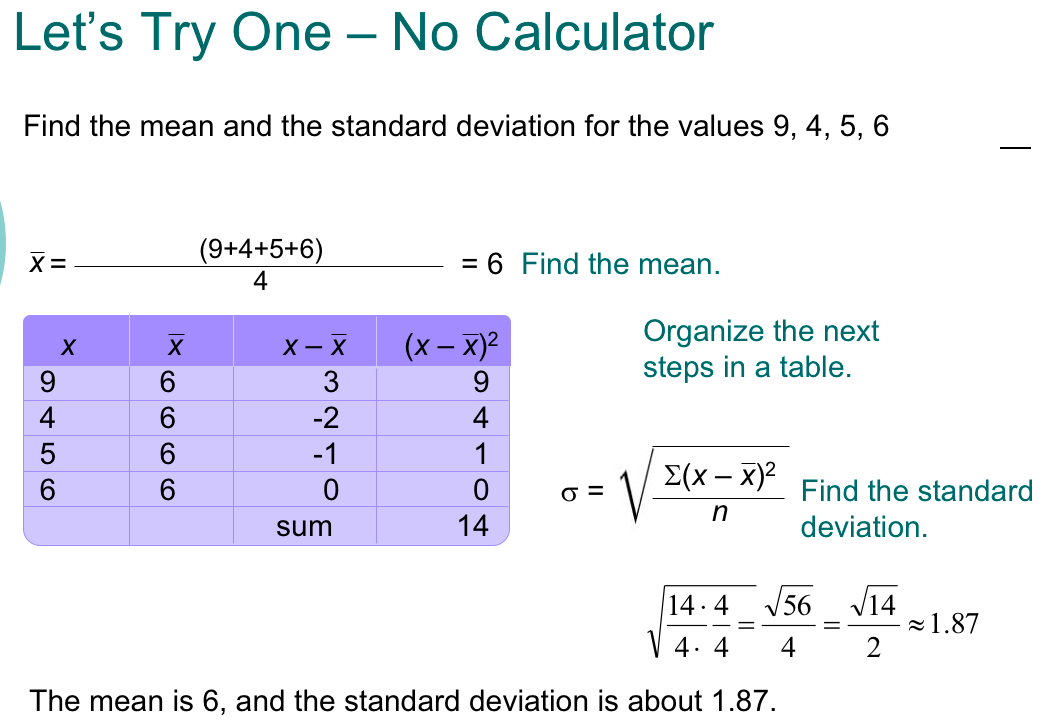 -1
exercises & Summary Book